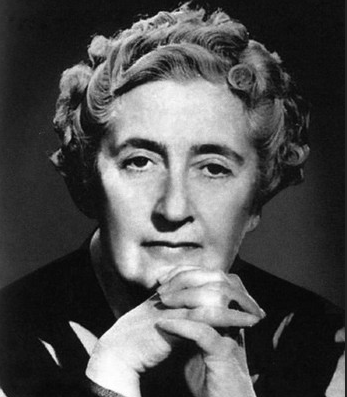 Agatha Christie
Выполнила Шнуровозова Ульяна студентка группы 21 Ихор.
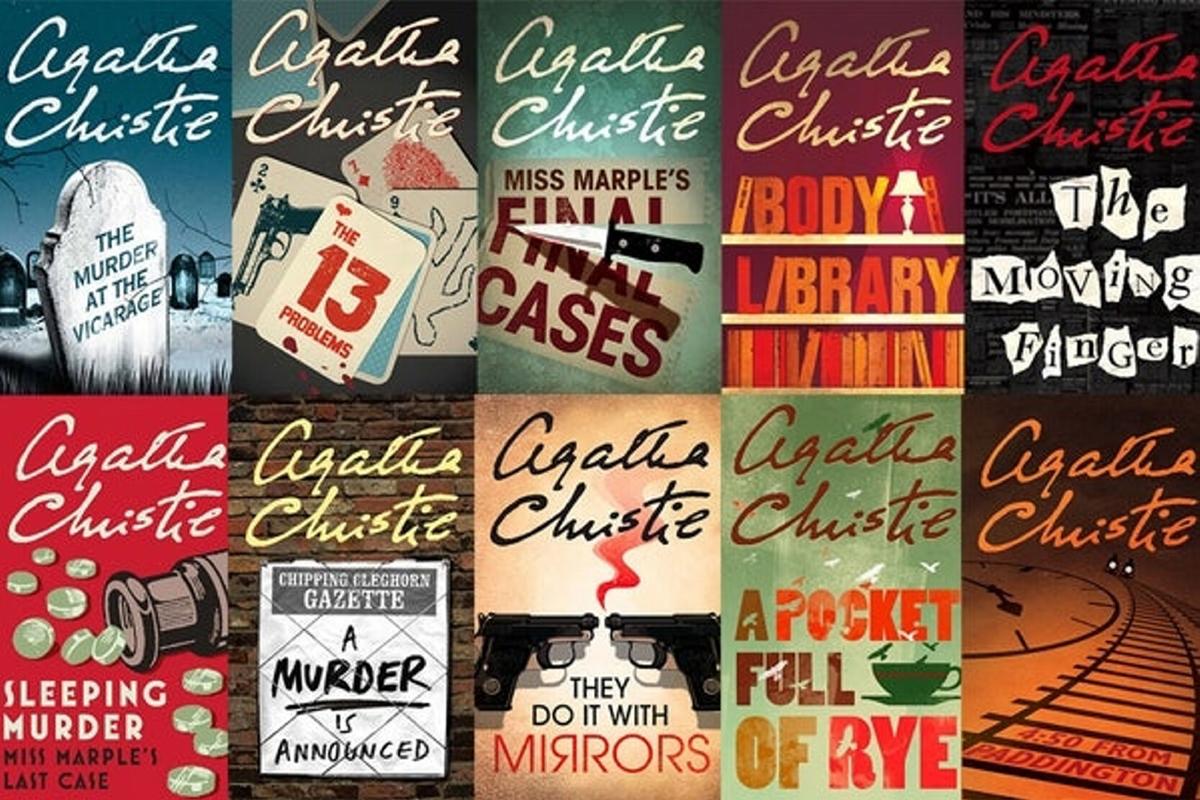 Agatha Christie is known all over the world as the Queen of Crime. She wrote 78 detective novels, 19 plays, and 6 romantic novels
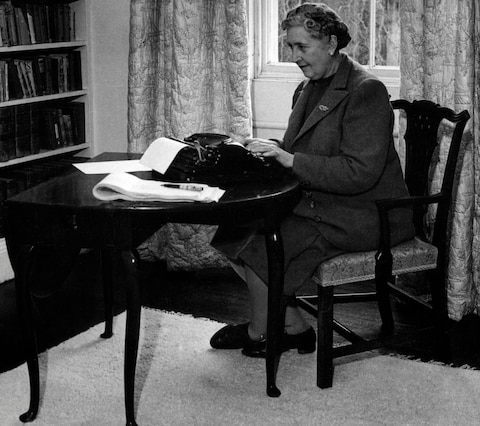 Many of her novels and short stories have been filmed. The Mousetrap, her most famous play, is now the longest-running play in history of world theatre.
Agatha Christie became generally recognized in 1926, after the publishing of her novel "The Murder of Roger Ackroyd". It is still considered her masterpiece.
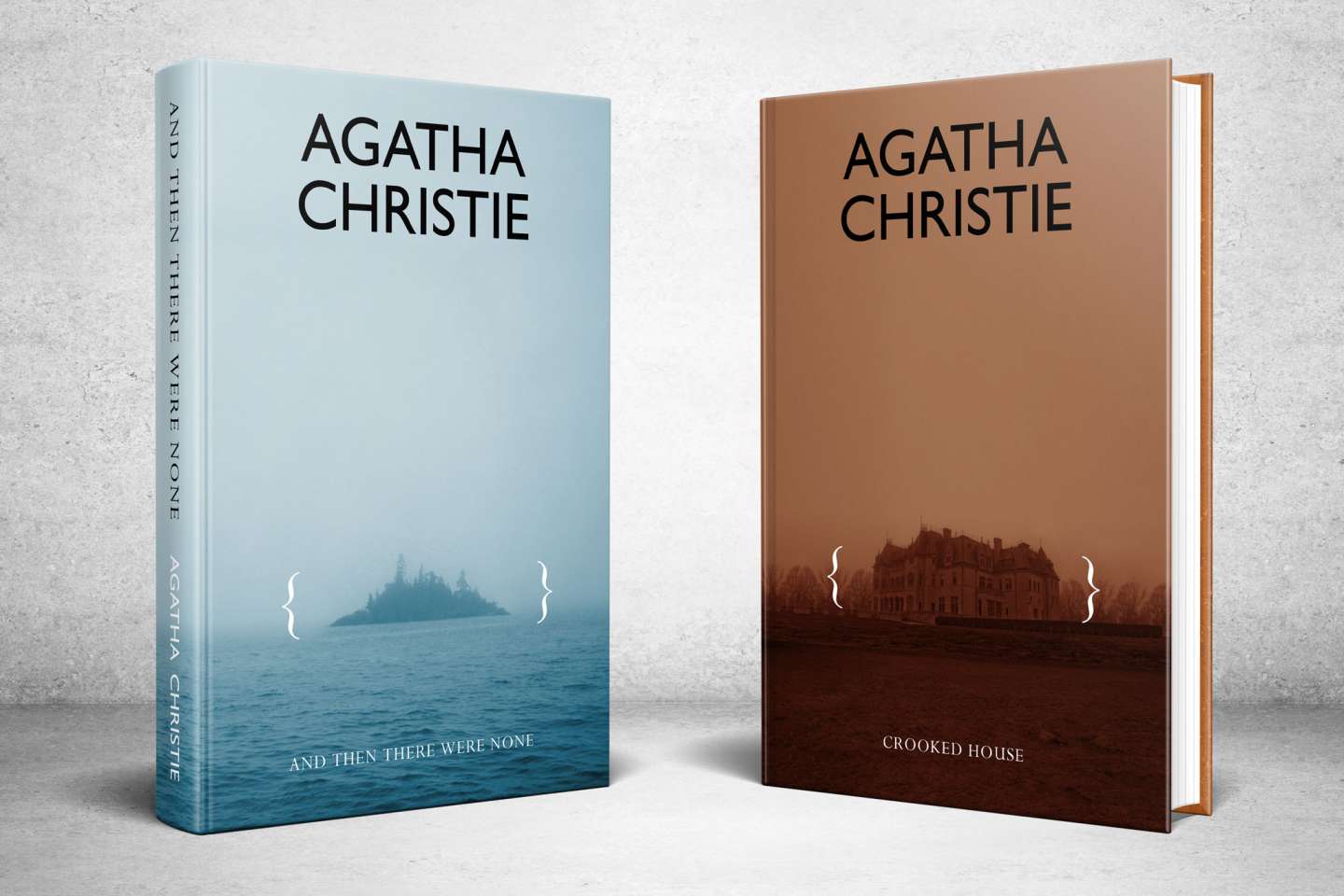 Her books have been translated into 103 foreign languages.
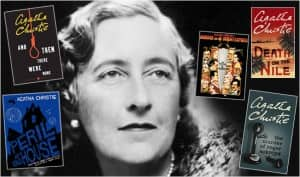 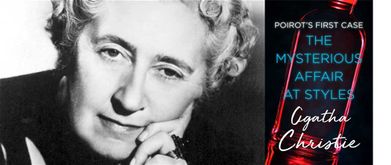 She began writing at the end of the First World War. Her first novel, "The Mysterious Affair at Styles" was published in 1920
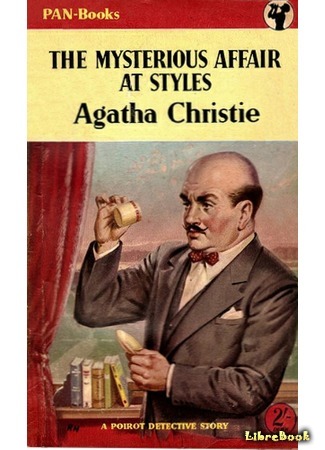 Agatha Christie's success with millions of readers lies in her ability to combine clever plots with excellent character drawing* and a keen sense of humour with a great observation.
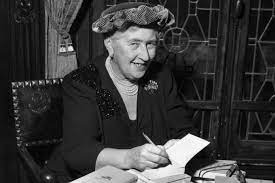 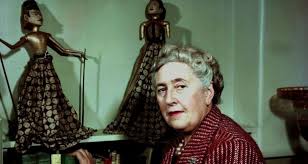 Her plots always mislead the reader and keep him in suspense
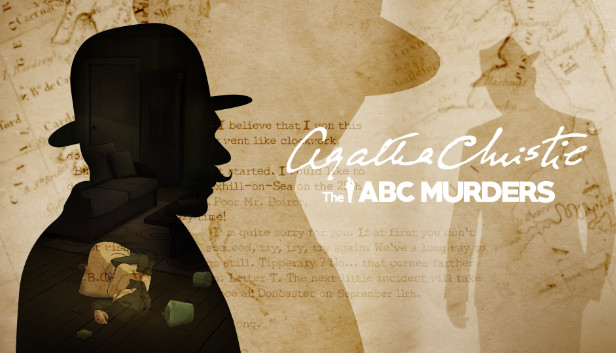 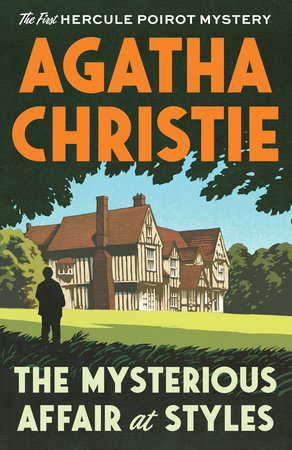 Agatha Christies language is simple and good and it is pleasant to read her books in the original.
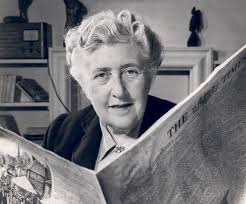 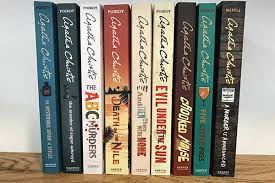 http://english-lessons-online.ru/chitalka/topics/znamenitosti-1